Le texte narratif
Les personnages
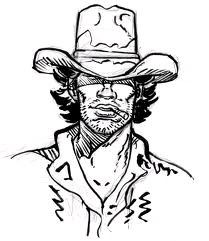 Les personnages
Dans un texte narratif, un personnage peut être une personne, un animal, un objet, une créature… toutefois, l’auteur lui prêtera alors des traits humains.
Les informations concernant les personnages peuvent provenir des passages descriptifs, des commentaires du narrateur, des actions ou des paroles des personnages.
Les caractéristiques des personnages
Les caractéristiques des personnages peuvent être données de manière explicite ou implicite.
Il est possible de connaître un personnage par son état civil, son portrait physique, ses dispositions particulières, son comportement, son langage, son portrait moral ou son portrait social.
Les caractéristiques des personnages (suite)
État civil: nom, surnom, âge, nationalité,…
Portrait physique: taille, traits du visage, vêtements, tatouages,…
Dispositions particulières: talents, dons, pouvoirs,…
Comportement: attitudes, manières, goûts, désirs,…
Portrait moral: valeurs, idées, traits de caractère, ambitions ,…
Portrait social: profession, statut social, scolarité,…
Caractérisation des personnages et types de récits
Conte, fable: les personnages sont plats, c’est-à-dire stéréotypés et peu caractérisés.
Nouvelle littéraire: les personnages, bien que généralement peu caractérisés, sont complexes et évoluent tout au long de l’histoire.
Roman: les personnages sont abondamment décrits.
Les fonctions et les rôles des personnages
Un personnage peut également être compris à travers les liens qu’il entretient avec les autres personnages.
Un personnage peut être principal, important, secondaire ou figurant.
On peut généralement catégoriser les personnages dans un schéma actantiel, où les personnages peuvent tenir plus d’un rôle et changer de fonction au cours de l’histoire.
Les fonctions et les rôles des personnages (suite)
Personnage principal: l’histoire et les personnages évoluent autour de celui-ci; c’est à lui que l’histoire arrive.
Personnage important: il joue un rôle essentiel dans l’évolution du personnage principal. Il peut entre autres le conseiller, l’influencer.
Personnage secondaire: il apparaît quelques fois, joue un rôle qui n’est pas essentiel au déroulement de l’histoire.
Figurant: fait partie du décor, aide à la crédibilité de l’univers narratif.
Schéma actantiel
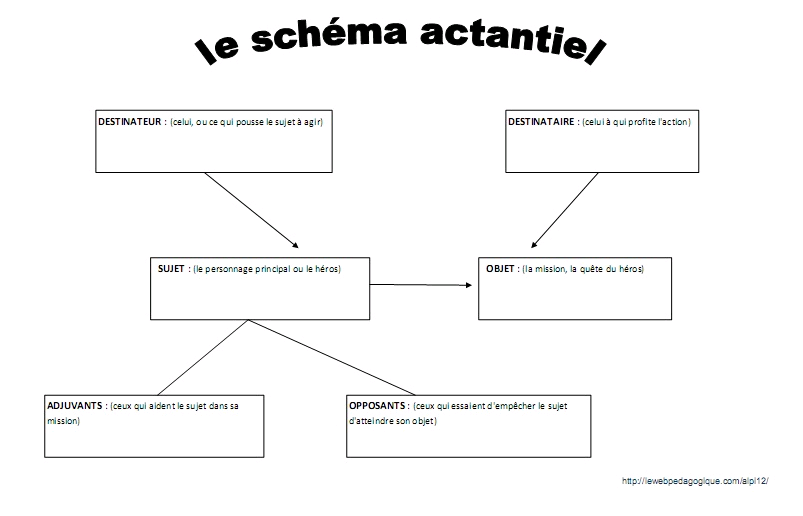 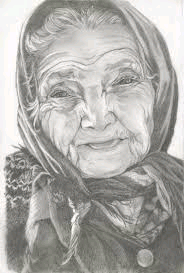